2023
Д ъ р ж а в н и    з р е л о с т н и  и з п и т и
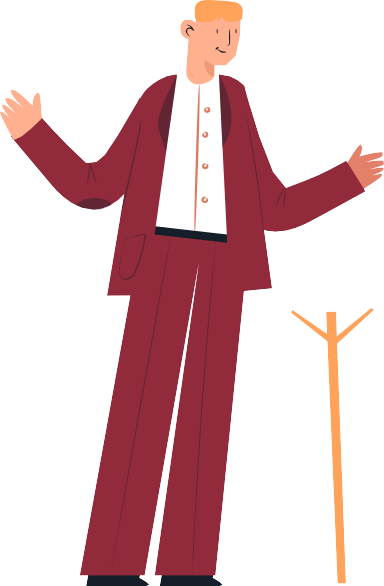 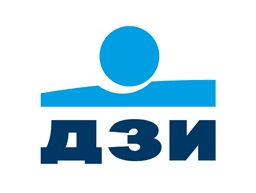 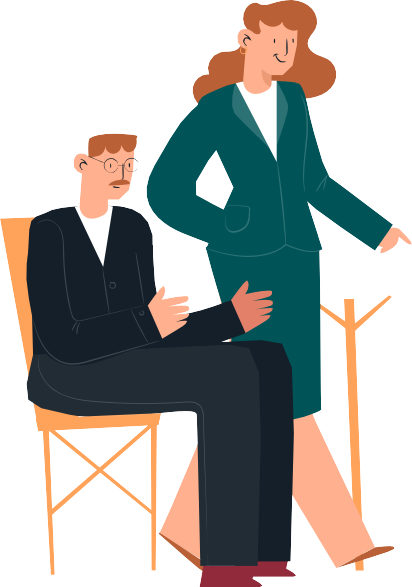 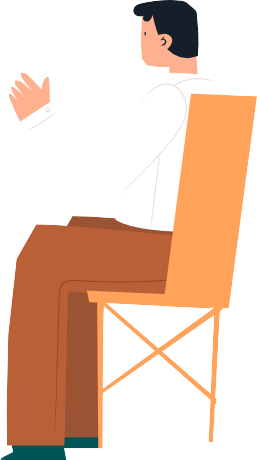 НОРМАТИВНА УРЕДБА
Нормативна уредба за провеждане на Държавните зрелостни изпити:
Закон за предучилищното и училищното образование (ЗПУО)
Наредба № 11 от 01.09.2016 г. за оценяване на резултатите от обучението на учениците
Наредба № 5 от 30.11.2015 г. за общообразователната подготовка
Наредба № 8 от 11.08.2016 г. за информацията и документите за системата на  предучилищното и училищното образование
Заповед № РД09-4062 / 30.08.2022 г. на министъра на МОН за определяне на дати за  провеждане на ДЗИ
Заповед № РД 09-2115/31.01.2022 г. за утвърждаване на Правила за информационна  сигурност
Наредба № 1 от 19.02.2020 г. за организацията и провеждането на ДИППК
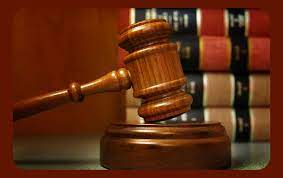 Задължителни ДЗИ за придобиване на средно образование
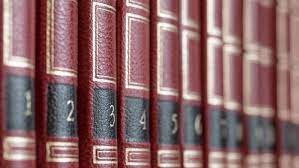 По чл. 132 от ЗПУО: 

Зрелостниците, обучавани по училищен учебен план, който осигурява професионална подготовка, придобиват средно образование след успешно полагане на:
задължителен държавен зрелостен изпит по учебния предмет Български език и литература 
                    и 
- на задължителен държавен изпит за придобиване на професионална квалификация - по теория и практика на професията.
Задължителни ДЗИ за придобиване на средно образование
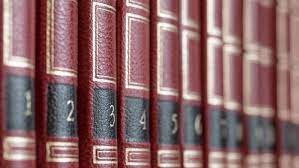 Задължителният държавен зрелостен изпит по учебния предмет Български език и литература се полага върху учебно съдържание, изучавано в задължителните учебни часове във втория гимназиален етап на средно образование.

Държавният изпит за придобиване на професионална квалификация по чл. 132, ал. 3 се полага при условията и по реда на Закона за професионалното образование и обучение.
ДЗИ по желание
По свое желание зрелостникът може да положи и до два допълнителни ДЗИ по избрани от него учебни предмети измежду учебните предмети Български език и литература, Чужд език - английски, френски, немски, италиански, испански или руски, Математика, Информационни технологии, Физика и астрономия, Биология и здравно образование, Химия и опазване на околната среда, История и цивилизации, География и икономика и Философия.

ДЗИ се полага върху учебното съдържание, изучавано в задължителните учебни часове в средната степен на образование.
ИНФОРМАЦИЯ  ЗА ДЗИ
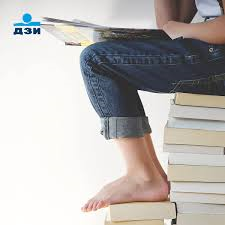 ВИД НА ИЗПИТА – писмен и анонимен
ПРОДЪЛЖИТЕЛНОСТ – 4 астрономически часа
ДЗИ по БЕЛ - върху учебното съдържаниие от 11 - 12  клас
ДЗИ по ПП – върху учебното съдържание от  8 - 12 клас
ФОРМАТ НА ИЗПИТА – в зависимост от учебния предмет  (два или три модула)
ОЦЕНЯВАНЕ – максимален брой точки 100
ИЗПИТ ЗА ПРОФЕСИОНАЛНА  КВАЛИФИКАЦИЯ
Дипломният проект е теоретико-практическа разработка  на тема възложена на ученика с индивидуално задание.  Изпитът се провежда в две части:
защита на ДП в теоретичната част;
защита на ДП в практическата част.
Наредба № 1 от 19.02.2020 г. на МОН за  учениците от професионалните паралелки се провежда  Задължителен държавен изпит за придобиване на  професионална квалификация.
Полагането на изпита е в три варианти:
писмена работа по изпитна тема;
писмен тест;
защита на дипломен проект.
Срокове за индивидуалните задания за дипломните проекти   
връчване на учениците -  до 20 януари 2023 г., 
предаване на дипломните проекти  - до 19 април  2023 г.
Избор на вариант за изпита се прави в заявлението за  допускане до изпит, не по-късно от пет месеца преди  изпитната сесия.
Защитата на ДП в:
теоретичната част е на 23 май 2023 г., 
практическата част е на 26.05.2023 г.
ПРОДЪЛЖИТЕЛНОСТ  НА МОДУЛИ
За зрелостниците със СОП има допълнителни +30 минути за работа по всеки един от  модулите
СКАЛА ЗА ОЦЕНЯВАНЕ
Оценките в интервала 30 т. – 95 т. са определени с точност до стотните до 0,01 чрез  една и съща стъпка през 25 
стотни от посочения интервал: 30 т. – 3,00; 30,25 т. – 3,01; 30,5 т. – 3,02 и т. н., като е отчетено допустимо 
отклонение от закръглянето
В ДЕНЯ НА ИЗПИТА
Зрелостникът е длъжен да се яви в определното училище

С документ за самоличност (лична карта, паспорт или  свидетелство за управление на МПС)
Със служебната бележка за допускане до държавни  зрелостни изпити, в която ще е посочено съответното  училище и зала за явяване на държавни зрелостни  изпити
Не по-късно от 30 минути преди началото на  държавния зрелостен изпит

Зрелостниците трябва да заемат определените за тях  места не по-късно от 8:30 часа
ГРАФИК НА ДЕЙНОСТИТЕ
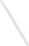 ЗАВЪРШ ВАНЕ НА СРЕДНО ОБРАЗОВАНИЕ
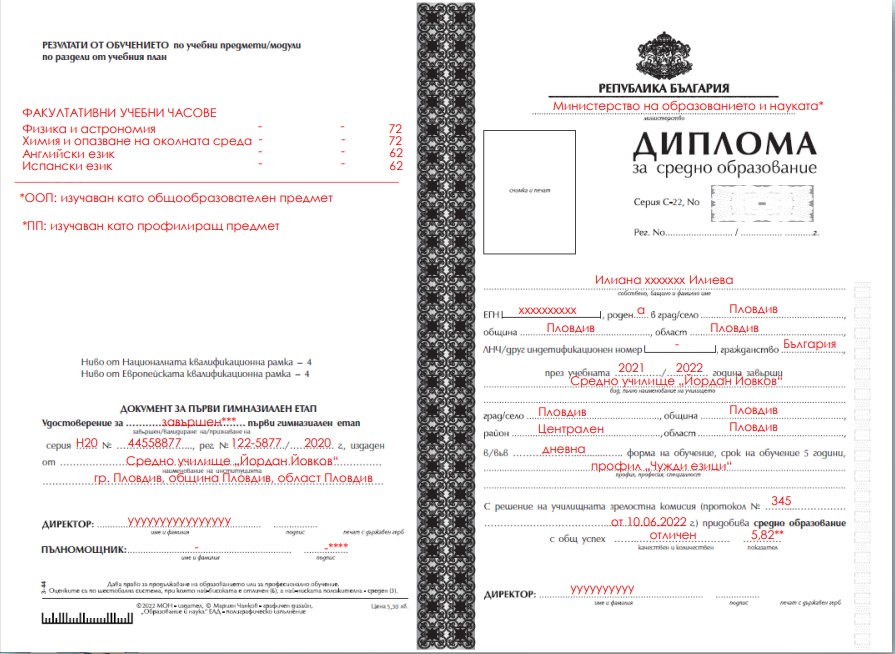 Зрелостниците, които успешно са положили задължителните ДЗИ, получават Диплома за средно образовние.

Зрелостниците, успешно положили Държавен изпит за  придобиване на професионална квалификация, получават и Свидетелство за професионална квалификация.
ФОРМИРАНЕ НА С Р Е Д Е Н   УСПЕХ
Успехът се сформира средноартиметично по  формулата с точност до 0,01:
Ср. успех от Раздел А + Ср. успех от Раздел / 2
ОЦЕНКИТЕ ОТ ДЗИ НЕ ВЛИЗАТ В СРЕДНИЯ УСПЕХ!

Смятане на Раздел А*  Сбор на всички  оценки    
                                              общия брой оценки

Смятане на Раздел Б**  Сбор на всички оценки
				общия брой оценки

*Раздел А са предметите от БЕЛ до ФВС
**Раздел Б са само ИУЧ предметите,
При професиите се взимат всички оценки  от ИУЧ.
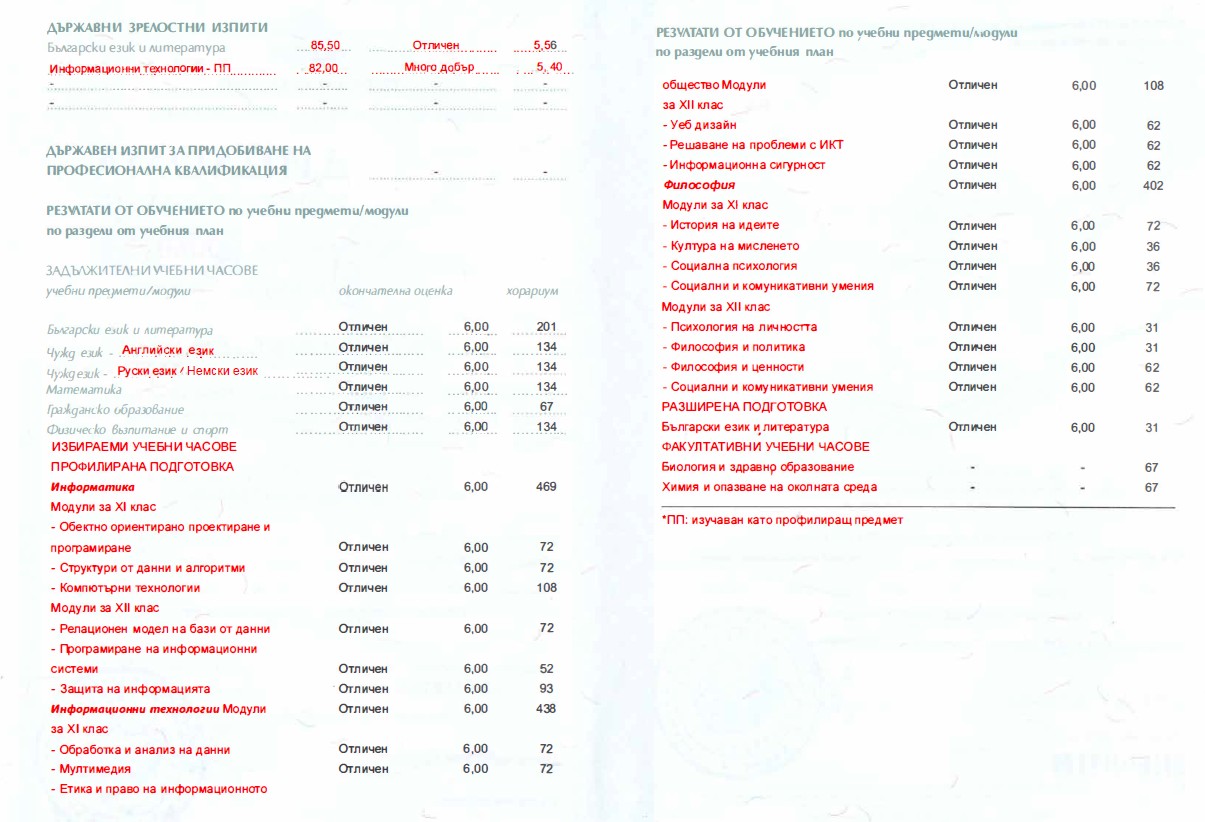 ПРИЛОЖЕНИЕ НА ЧУЖД ЕЗИК
Всеки ученик може да си заяви приложение на един чужд език (Английски, Френски или Немски език)  Оценката по ECTS се приравнява по скала в съответствие с чл. 30, ал. 9 от Наредба №11 за оценяване на  резултатите от обучението на учениците:
Оценка „А“ се поставя при резултат Отличен 6,00
Оценка „B” се поставя при резултат Отличен 5,50 - 5,99
Оценка „C” се поставя при резултат Мн. Добър 4,50 - 5,49
Оценка „D” се поставя при резултат Добър 3,50 - 4,49
Оценка „E” се поставя при резултат Среден 3,00 - 3,49